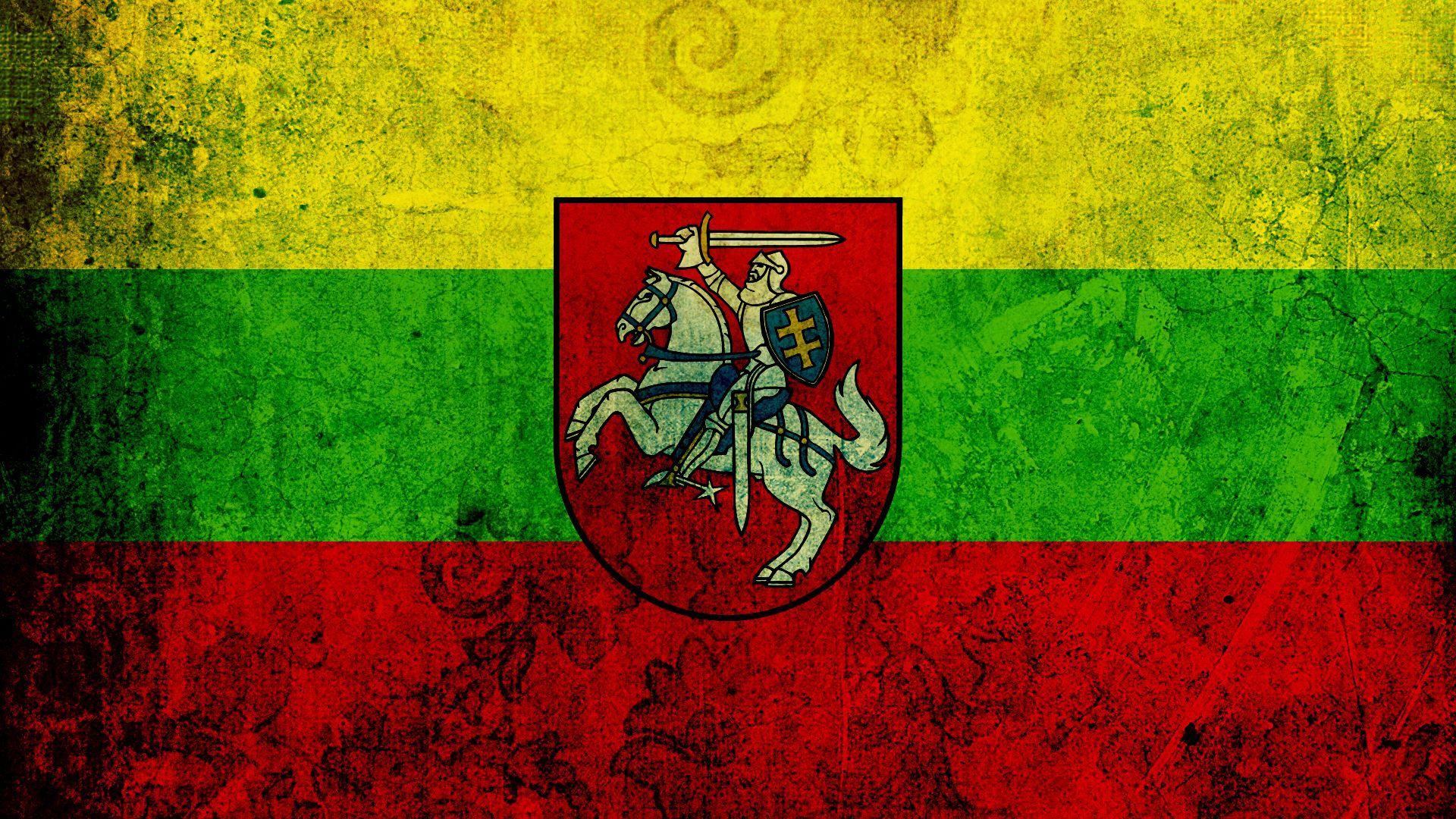 Meilės tėvynei dekalogas
Rudaminos „Ryto“ gimnazijos
IIGa klasės mokinė
Jolita Rumbutytė
10 priesakų jaunam žmogui
Nemeluok
Lavink savo talentus
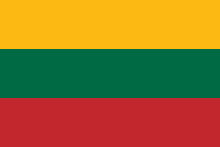 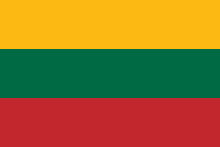 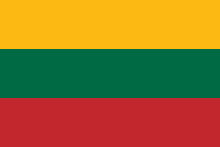 Neišsižadėk savo tėvų
Mokykis tik dėl savęs
Nebūk savanaudis
Nevartok alkoholio ar narkotikų
Nevok
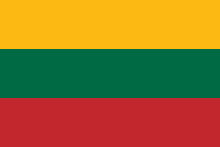 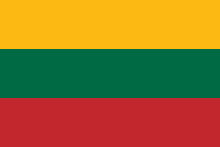 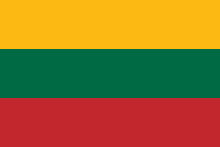 Nežudyk nei kitų, nei savęs
Jauskis nuostabiai
Mylėk ir gerbk save